Instructions
Presentation is designed to instruct new interviewers

Exercise 1: “The Good, the Bad, and the Ugly”
Slides 14-18; distribute worksheet to attendees
Play DVD, instruct students to observe interview practice and take notes for discussion

Exercise 2: Interview practice
Slides : Split into groups of 2-4 to practice interviewing with a local questionnaire of your choice
The Art of Interviewing: Communicable Disease Surveillance
How to get strangers to confess what they ate & how sick they got without making them (Too) Angry


YOUR NAME HERE
DATE HERE
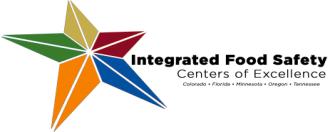 Disease Surveillance
Standard communicable disease surveillance
Communicable diseases are reportable
Cases are investigated for high risk exposures

Outbreak surveillance 
Reports of illness clusters from the community
Molecular analysis performed at the lab, 

Both require lots of interviews!
The Art of Interviewing
When & Why
Two main types of outbreak interview situations
Complaints of group illness (cohorts)
Citizens
Health care professionals
Restaurants

Cluster investigations
Hypothesis-generating interviews
“Shotgun” questionnaires
Open-ended interviews
Case-control studies
Complaint-Based Investigations
Short, focused questionnaires
Common exposure typically known
Focused on an event or venue 
Helps assess risk & focus control measures
Pinpoint vehicle(s) of transmission
Interviews are typically brief
Record any items consumed but not listed (report to epi)
Other attendees identified through records
Take-out orders
Reservation lists (online a plus)
Credit card receipts (least desirable)
Before the Interview
Gather all of the materials you’ll need
Pencil recommended
Print extra copies
Do a practice run to familiarize yourself
Phone a friend
Find a quiet, private place
Brush up on the bug
Control of Communicable Disease Manual
Google it!
Ask an epi
Interview Techniques
Explain what you’re doing & why you’re doing it
Confidence is key!
Be conversational
Mirror tone, pace, diction
Try to stay within the questionnaire
Show empathy; this person was just pretty sick
Re-direct, but gently
Probe through vaguery (onset dates are the worst)
Let them ask questions
Express gratitude
Important to Remember
Accurately record what people say
Persistence gets the job done
Okay to ask why they are refusing
Leave vague but intriguing voicemails
Call multiple times in the evening or weekend
Write legibly, someone eventually has to read it!
Fill out all of fields
Note the date & time
Send it back to epi ASAP
Speak Up
If you notice a pattern, point it out!
Eating at the same restaurant
Attending the same event
Eating the same rare or odd foods

Iterate as needed
Add a question at the end of a section or the entire interview
Ask the same way each time
Record who was asked
Consult an epi about whether to reinterview previous cases
“Interview Cardinal Rules”Training Video“The DO’s and DON’Ts of Outbreak Interviewing”https://youtu.be/O6gKLQpEkfY
[Speaker Notes: You can play the video online to illustrate these rules, or just review the 10 cardinal rules on the next 2 slides]
10 Cardinal Rules of Interviewing
Do a practice run until you’re comfortable with the questionnaire 

Find a quiet place to conduct your interviews

Be non-judgmental

Avoid leading the witness

Accurately record what people say
10 Cardinal Rules of Interviewing
Ensure confidentiality, beginning with conducting interviews in a private location 

Gently re-direct, as needed 

Probe if answers are vague, particularly about time of symptom onset 

Work with epidemiology staff to provide language interpretation, if needed

Thank interviewee at closing and explain how info will be used
“Interview Cardinal Rules”Training Video“The Good, The Bad, and The Ugly”Exercisehttps://youtu.be/8oigheug0L4
The Good/Bad/Ugly: Scene 1
The Good: what went well?

Introduction and explanation of why interviewer is collecting information

Clearly specified the exposure time period

Conversational, interactive and natural with interviewee

Closing explanation of how the information will be used

Asked for best number to contact the interviewee if additional follow-up was necessary

Thanked the interviewee
The Good/Bad/Ugly: Scene 1
The Bad: what went not-so-well?
Request for cookies and coffee during the interview? Come on!

Mispronunciation of items from questionnaire (Sashimi, Ceviche)

Not value neutral; judgmental about mice and snakes 

The owner of the snake mentioned he purchased mice at a pet store but during the interview question about pet stores, he responded “No” without the interviewer probing further.
The Good/Bad/Ugly: Scene 2
The Good: what went well?

Introduction and explanation of why interviewer is collecting information

Pinning down the onset to a specific time

Gently re-directed the interviewee

Conversational, interactive and natural with interviewee

Closing explanation
The Good/Bad/Ugly: Scene 2
The Bad: what went not-so-well?

Leading the witness (about homegrown vegetables)

Not value neutral; judgmental about having a regular health care provider

Could have periodically reminded respondent of the dates of the week before illness
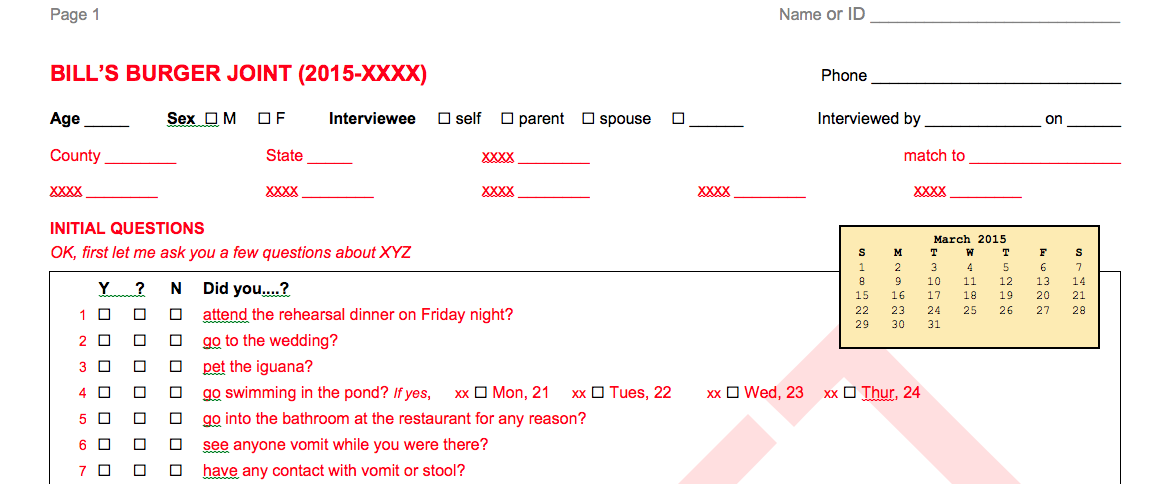 EXAMPLE
[Speaker Notes: Optional: show a screenshot of a local event- or venue-based outbreak questionnaire (not an HGQ)]
Practice:Complaint-based Outbreak InterviewsCUSTOMIZE: Provide copies of an outbreak questionnaire for interview practice
Practice Review
What parts of the interview were challenging?

How did you work past these barriers?

What was fun about the interview?

What would you do differently next time?
Hypothesis-Generating Interviews(AKA “Shotgun” Interviews)
Cluster Investigations
Cluster investigations, A: extended food histories
Generate hypotheses about how cases could be related
Typically looking for a distributed commercial product
Food
Animal
Something new?

Cluster investigations, B: case-control studies
Short, focused questionnaire testing a hypothesis
Control interviews with random citizens
When & Why: Your State
Two main reasons we shotgun interview:

Cluster investigations
Local or national PFGE Cluster (or MLVA, WGS)
Geo-temporal spike
Local policy or procedure?

Sporadic case surveillance
Interview cases closer to illness onset date
Eligibility criteria
Local surveillance policy?
Shotgun Eligibility: Customize Me
Sporadic cases should NOT be shotgunned if they:
Don’t report vomiting or diarrhea
Don’t have an onset date of V or D
Traveled to a foreign country in 7 days before illness onset
Speak a language that would require an interpreter
Are a possible secondary case (ask your epi)
Have a highly plausible risk already identified
Cultured a lizard in the home & it matches serotype
Leftover food tested positive
Match an ongoing outbreak investigation
Customize Me
Include some screen shots of your typical hypothesis-generating questionnaire here.

Or feel free to use the Oregon Shotgun questionnaire (and the shots of it to follow)
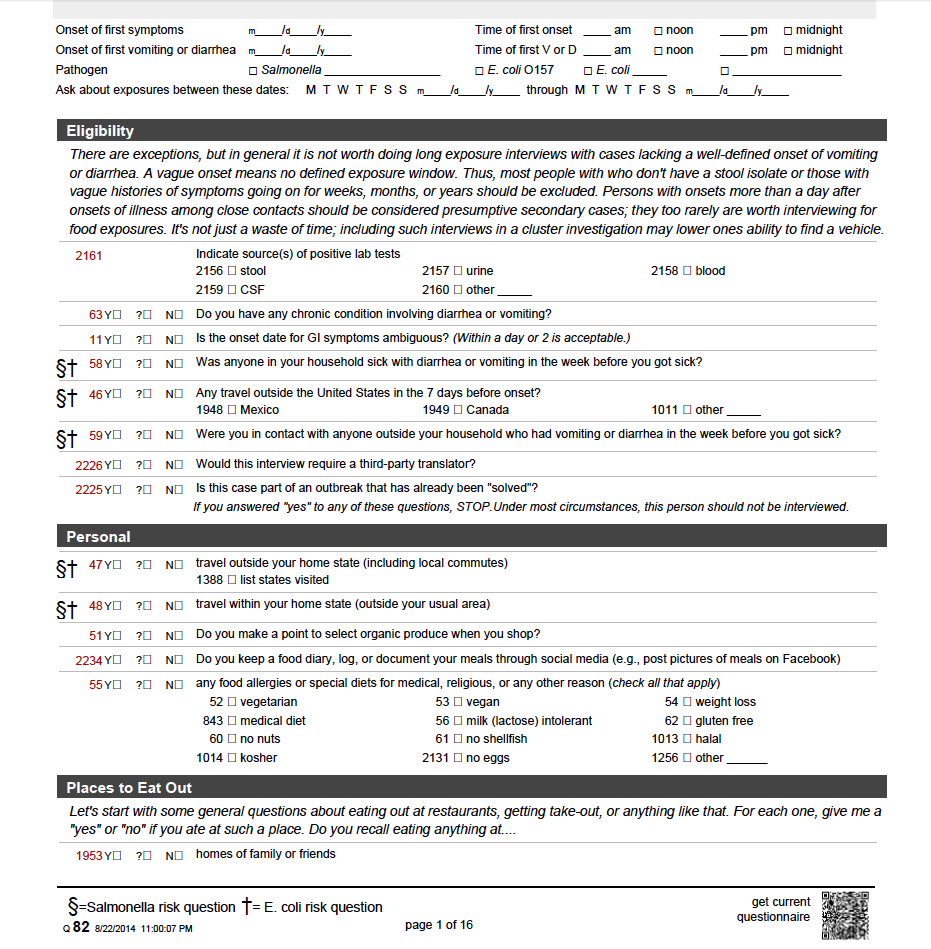 EXAMPLE
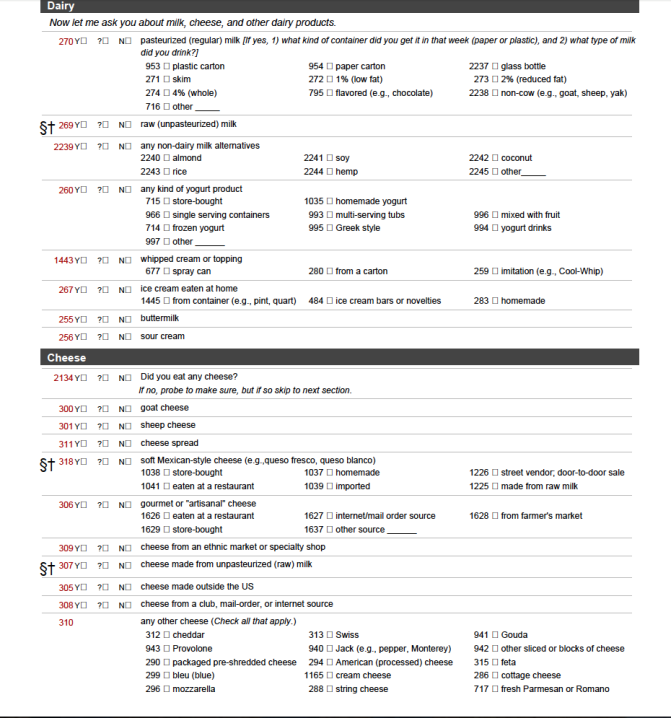 EXAMPLE
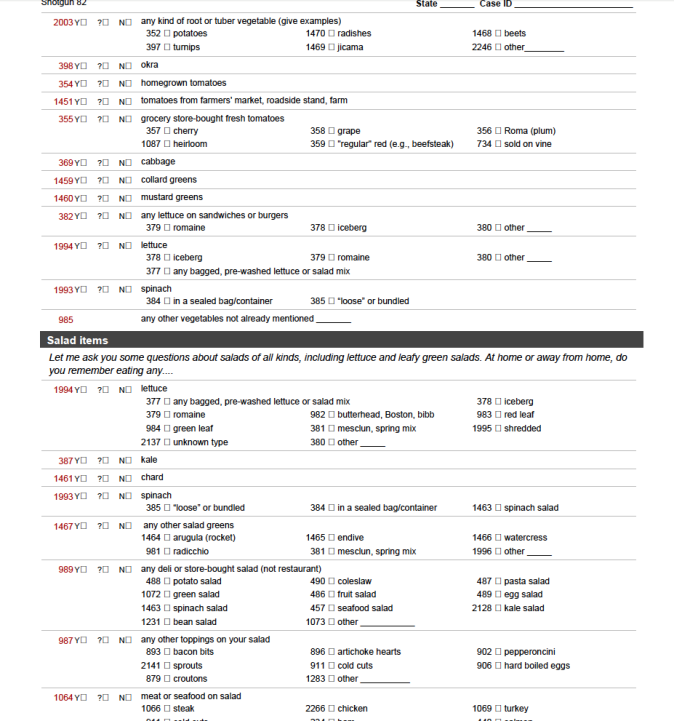 EXAMPLE
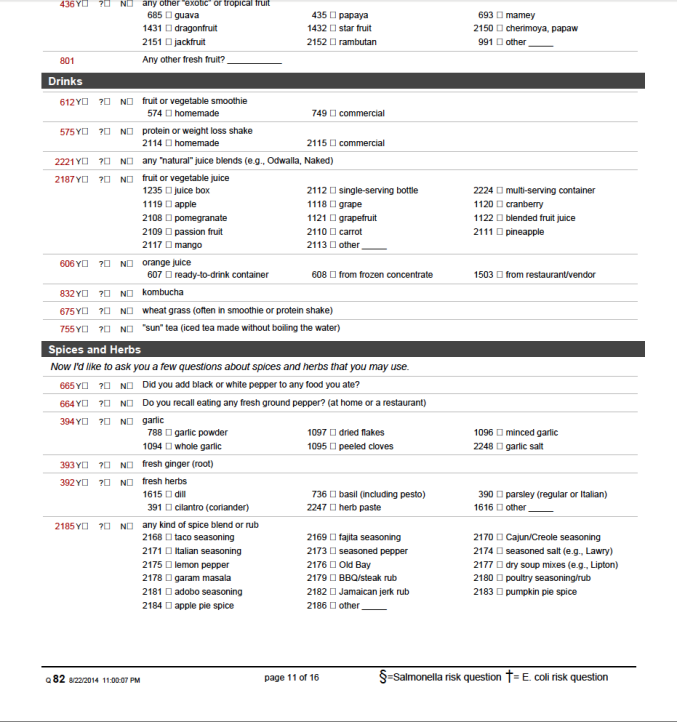 EXAMPLE
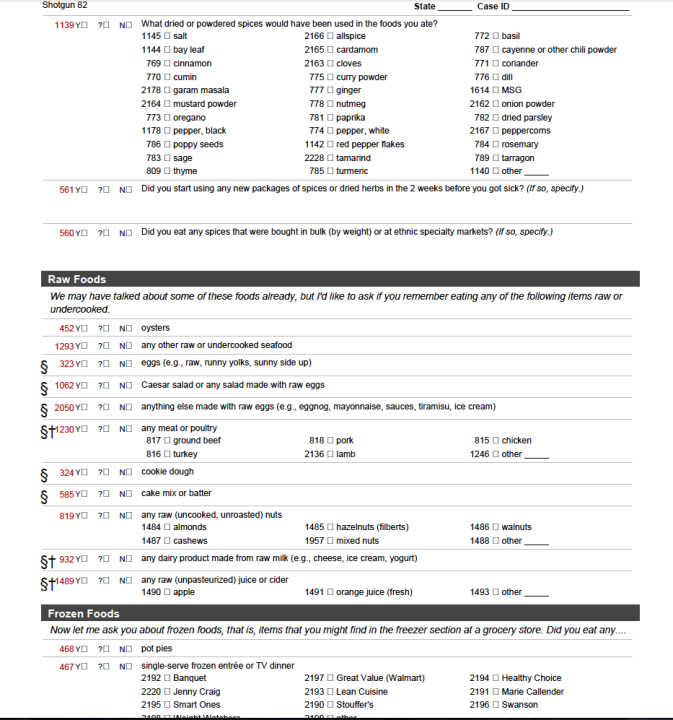 EXAMPLE
Interview Tracker

CUSTOMIZE ME: Include info about how the status of your interviews is tracked locally
Shotgun
EXAMPLE
Exercise: Interview 
data entry

CUSTOMIZE ME: Include info about how your interviews are entered (if applicable)
EXAMPLE
EXAMPLE
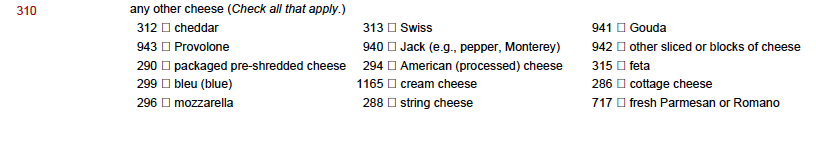 EXAMPLE
Exercise: Analysis & Reports

CUSTOMIZE ME: Include info about what reports should be run after interview is entered (if applicable)
Shotgun
EXAMPLE
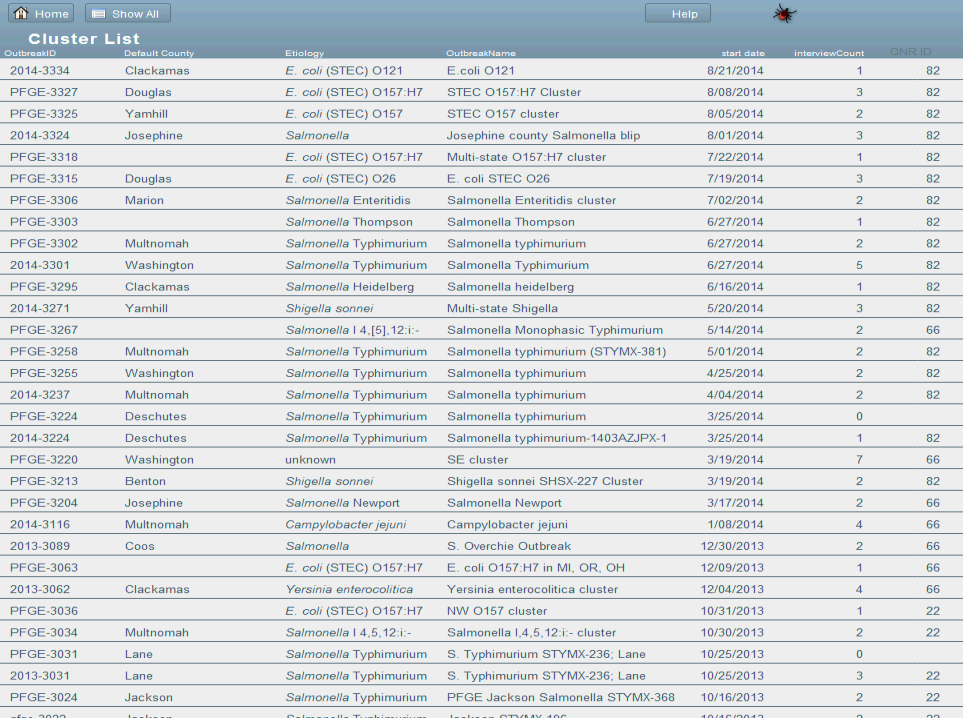 EXAMPLE
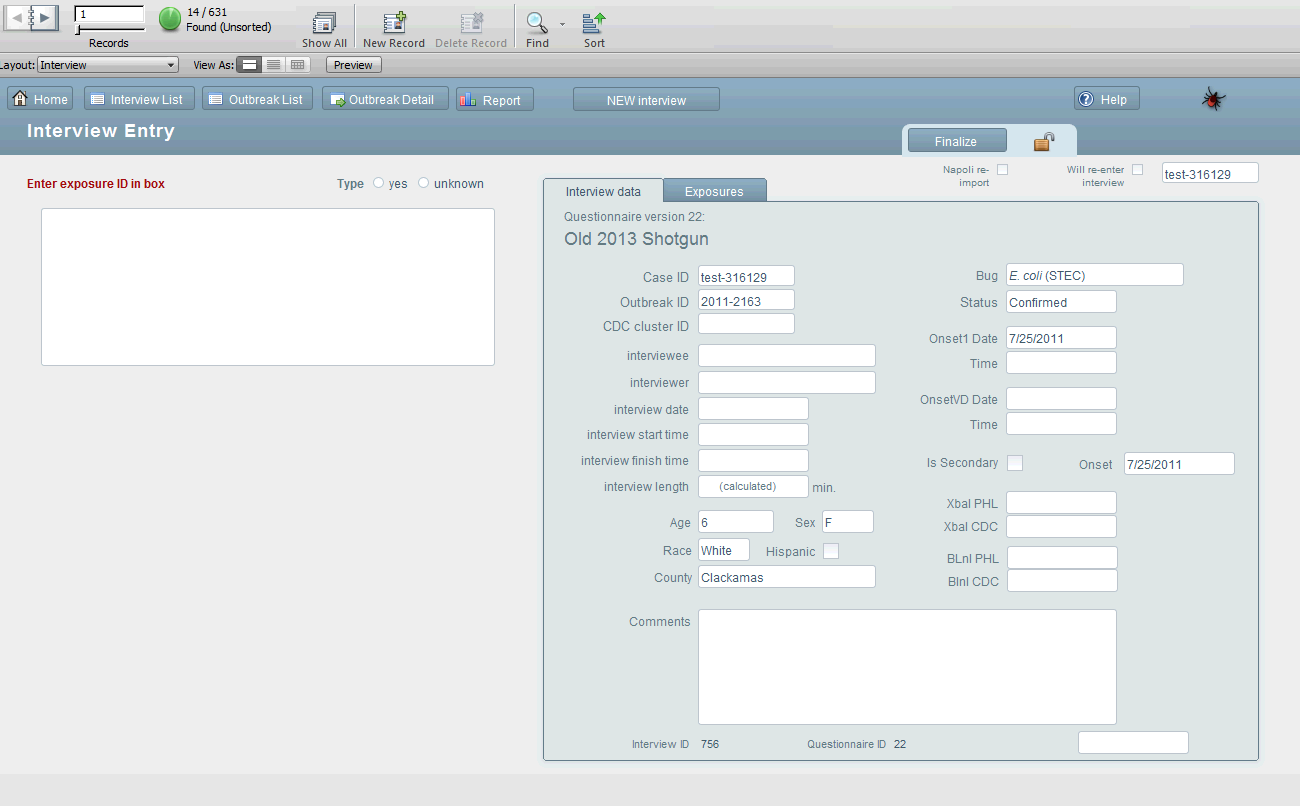 EXAMPLE
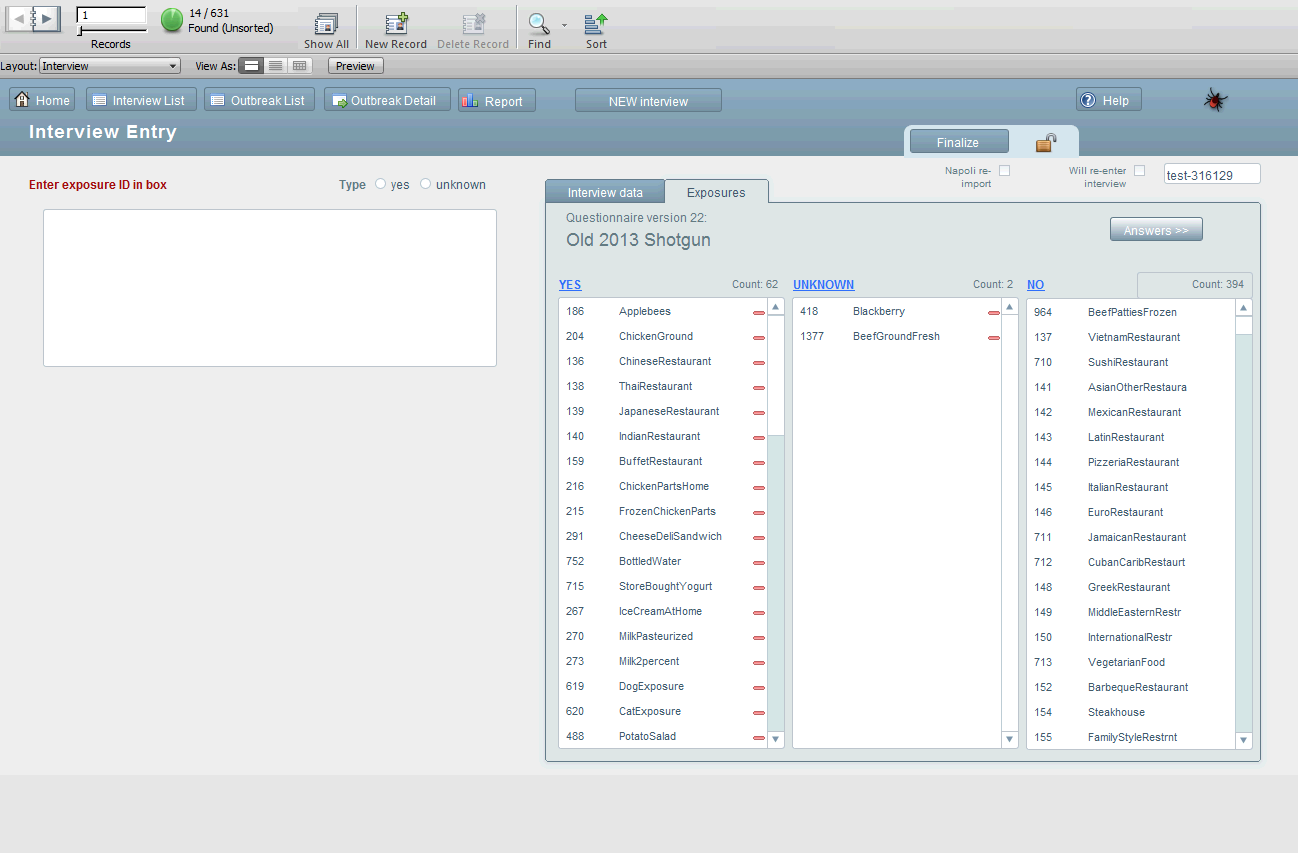 EXAMPLE
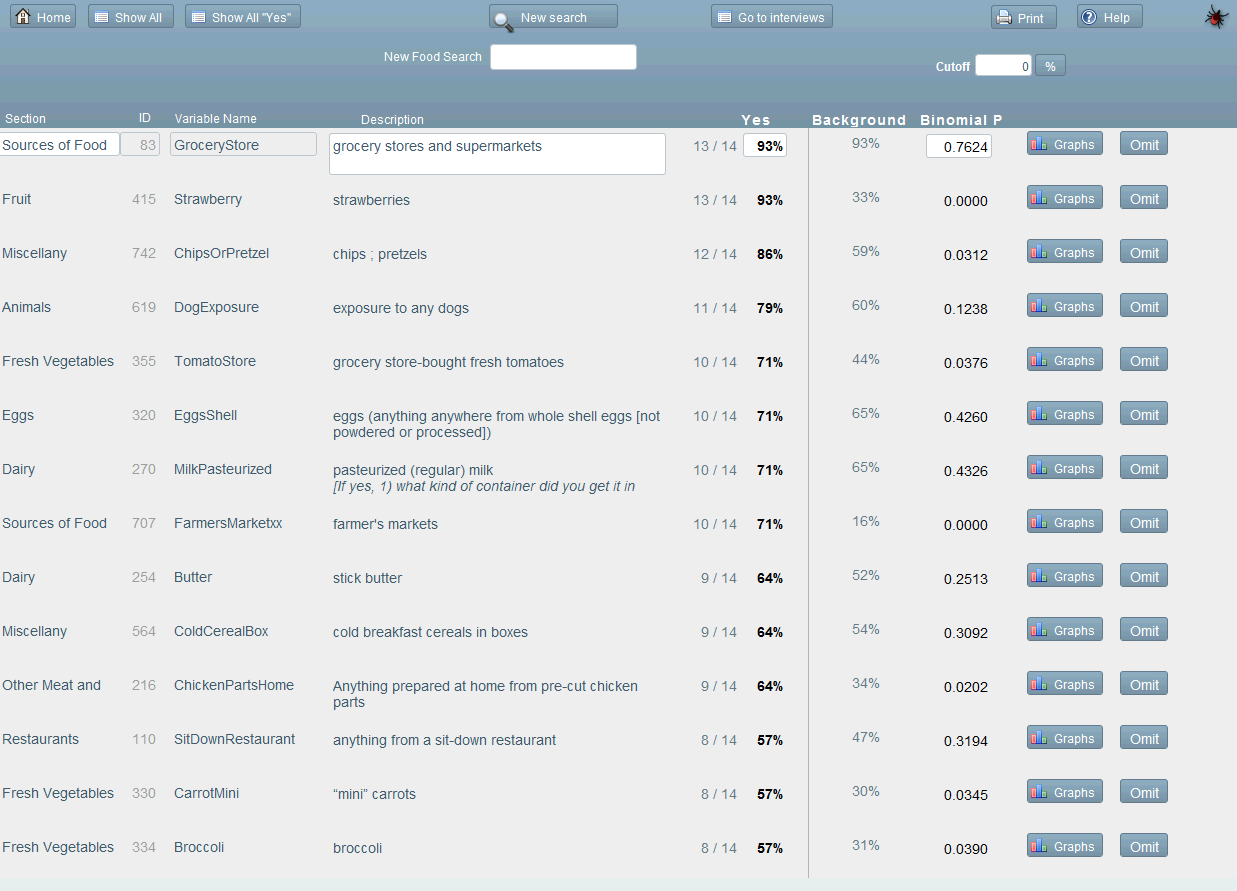 EXAMPLE
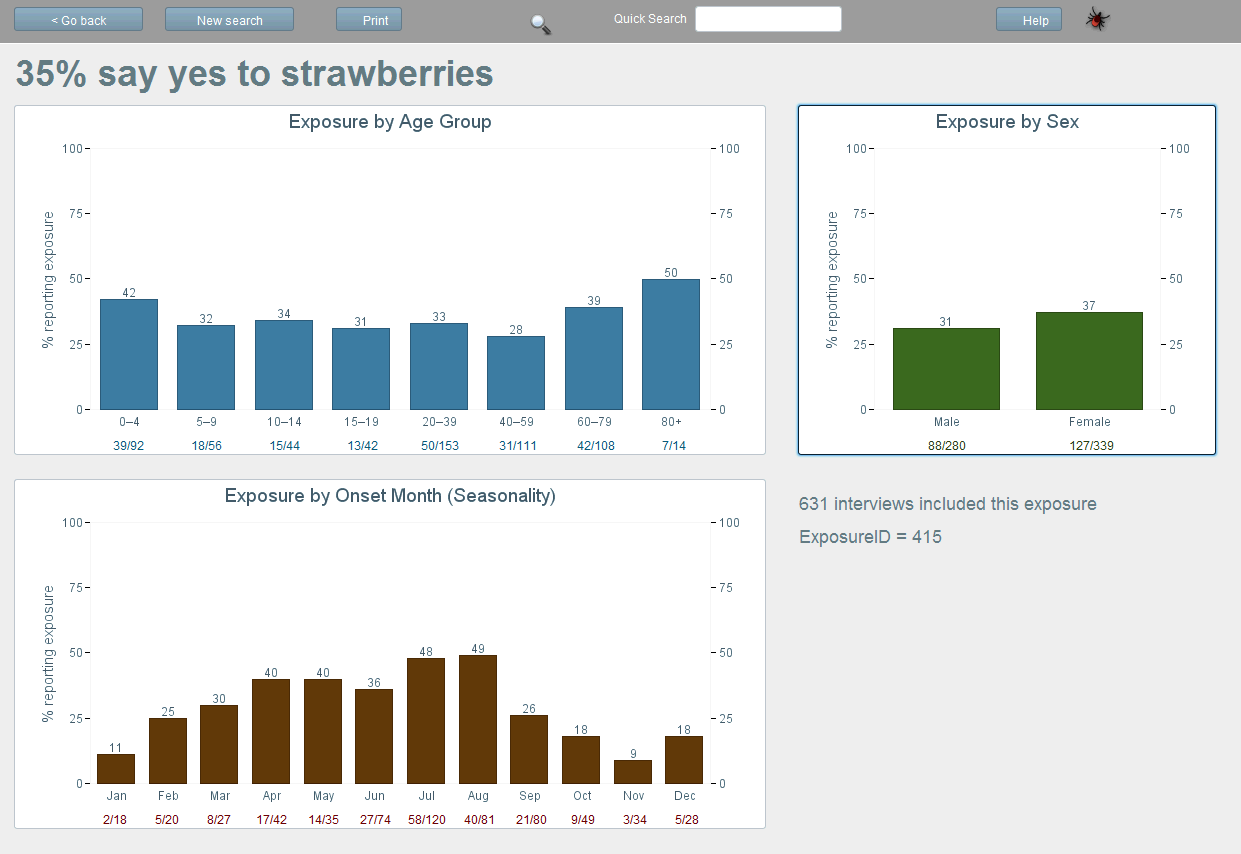 EXAMPLE
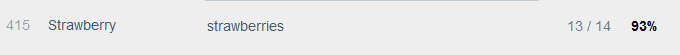 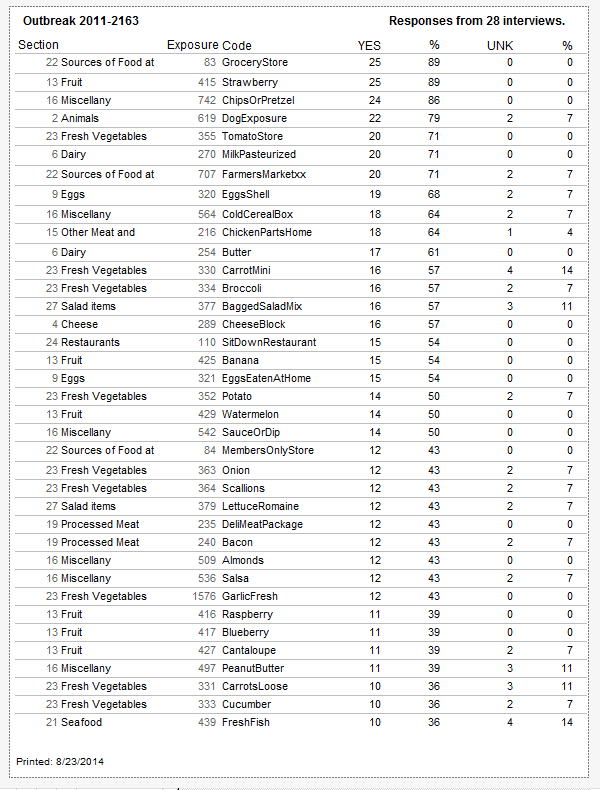 EXAMPLE
Questions?